Rosy is worried
Vocabulary
My legs feel like jelly.
jelly /ˈdʒeli/ sweet soft food of fruit and sugar


2) I’ve got butterflies in my stomach.
butterfly /ˈbʌtəflaɪ/ 


3) I’m really nervous.
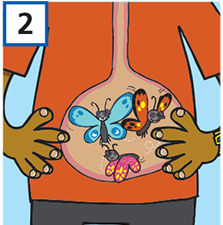 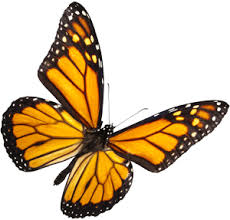 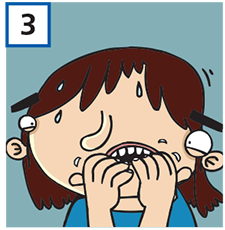 4) My hands are shaking.
shake /ʃeɪk/  shiver




5) I feel sick.
sick /sɪk/ ill


6) My heart’s pounding.

pound /paʊnd/  beat or hit repeatedly
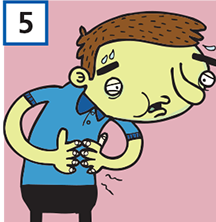 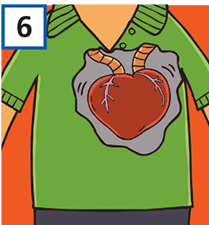 She won’t be long.


I’m dealing with it. 


I’m starving.
She won’t take too much time. 

I’m solving the problem. 
deal /diːl/ to take action

I’m hungry to death. 
starve  /stɑːv/ to be very hungry
Write the words and translate them.
.............. /ˈdʒeli/ 
.............. /ˈbʌtəflaɪ/ 
............. /ʃeɪk/ 
............ /sɪk/ 
............ /paʊnd/ 
........... /diːl/ 
........... /stɑːv/
E. g.
jelly /ˈdʒeli/ žele